SOLICITAÇÃO URGENTE!
FAÇA JÁ SUA INSCRIÇÃO
PARA O ACAMPAMENTO
2010
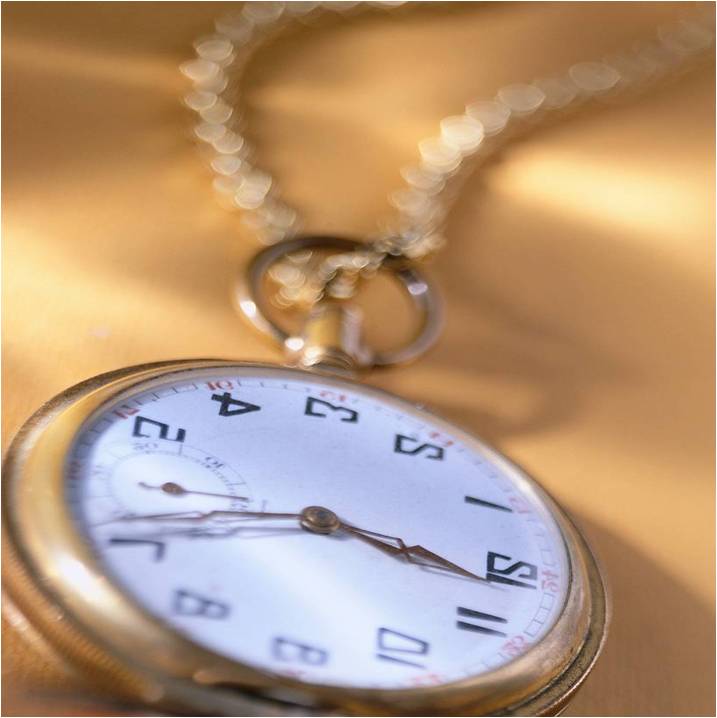 Mensagem  de ontem e de hoje
Mensagem  de ontem e de hoje
Estamos num mundo de 
muita mudança.
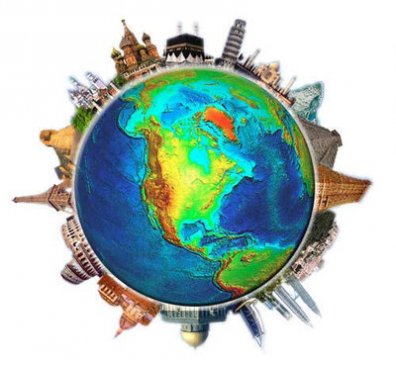 Mensagem  de ontem e de hoje
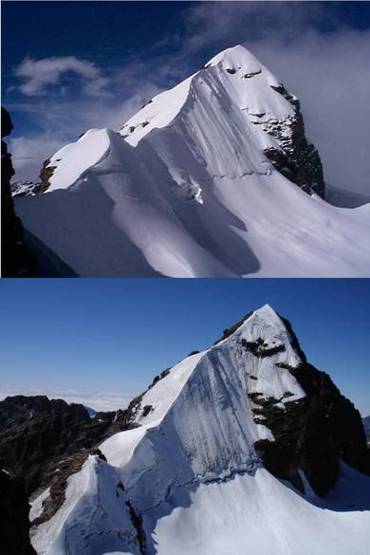 A natureza muda
Mensagem  de ontem e de hoje
Mensagem  de ontem e de hoje
Nações mudam
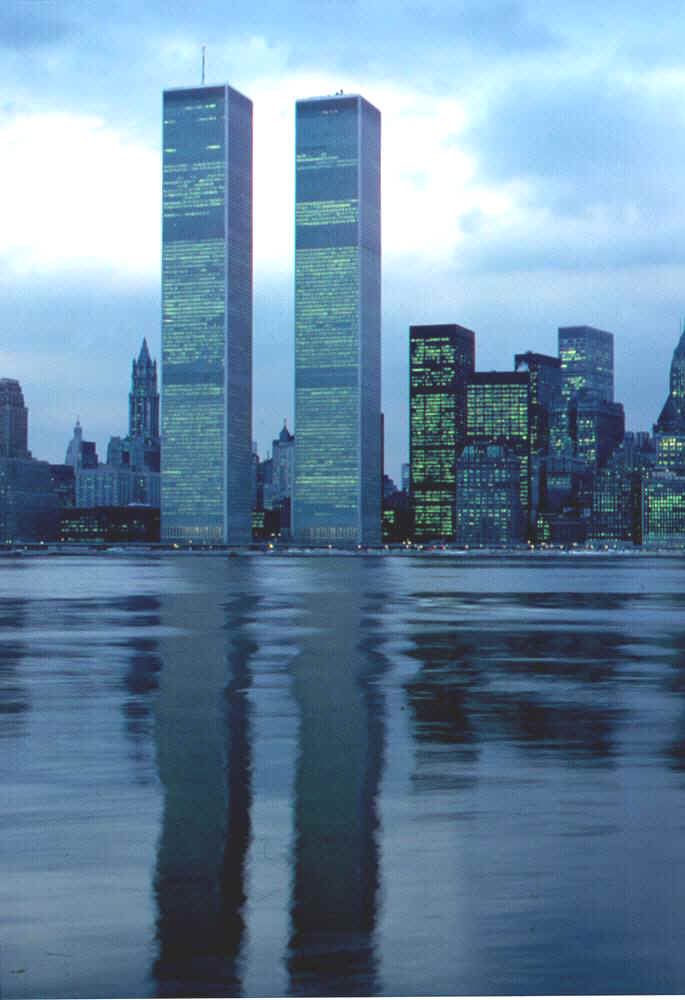 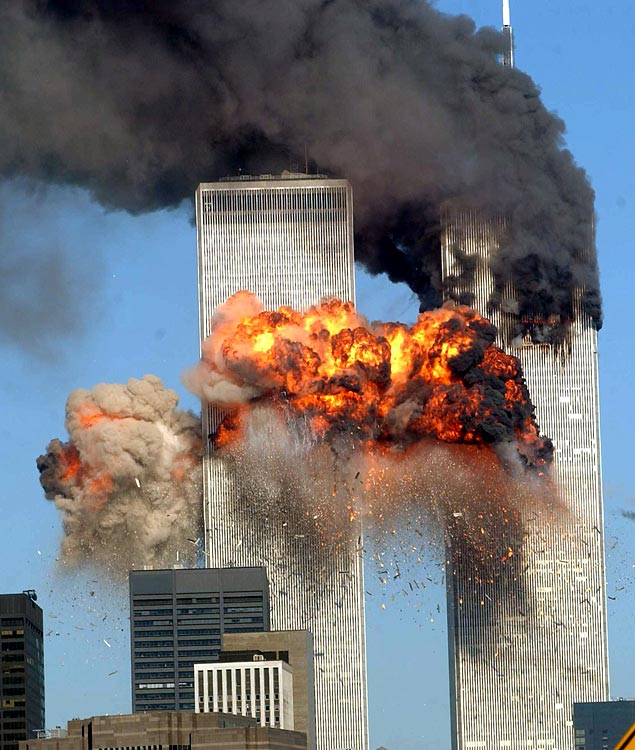 Mensagem  de ontem e de hoje
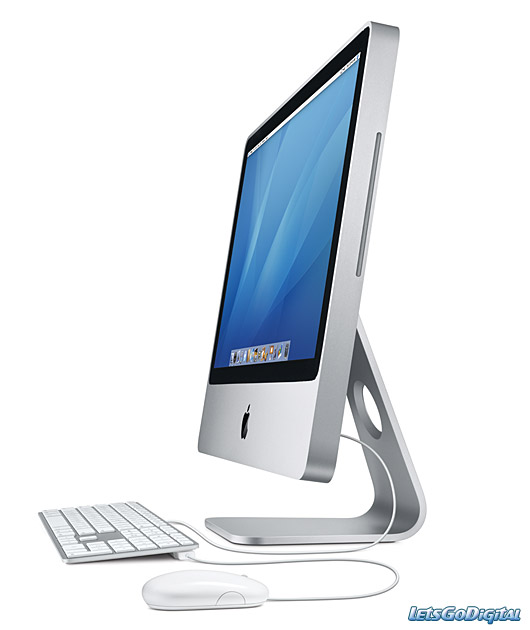 Ciência muda
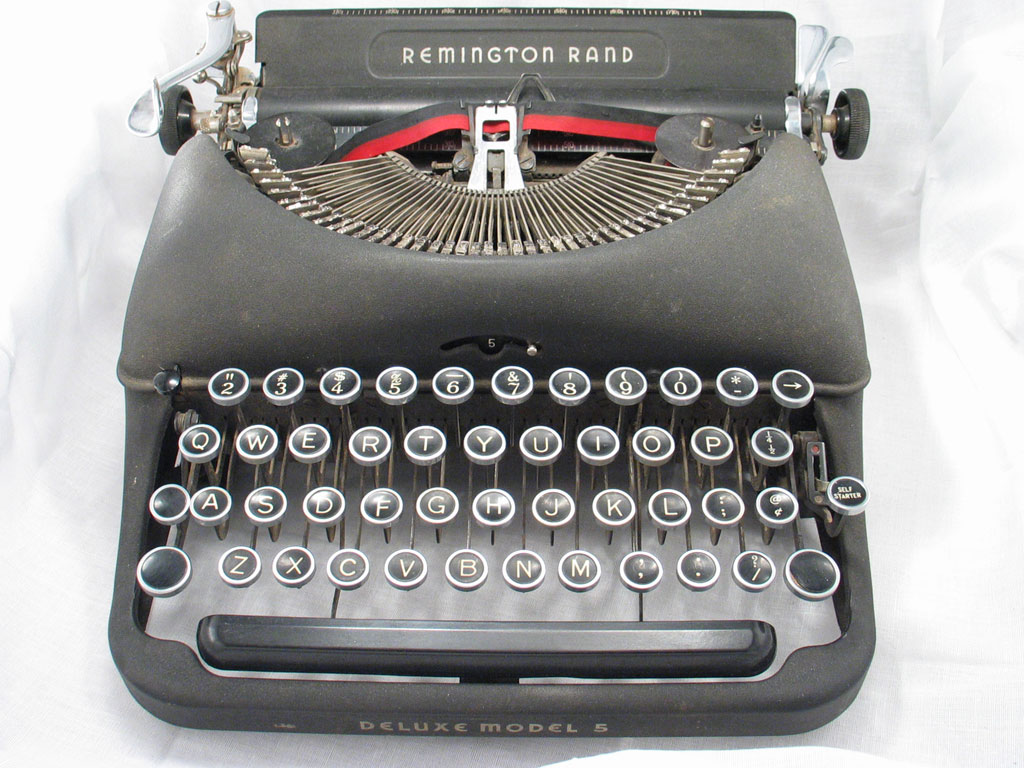 Mensagem  de ontem e de hoje
Pessoas mudam freqüentemente
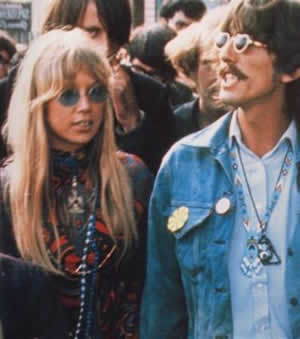 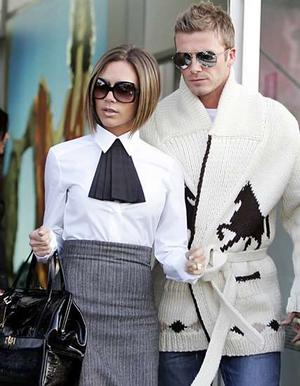 Mensagem  de ontem e de hoje
Nossas 
circunstâncias 
mudam
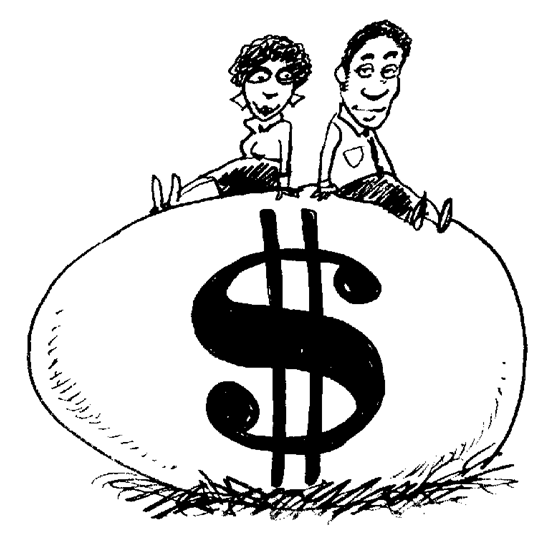 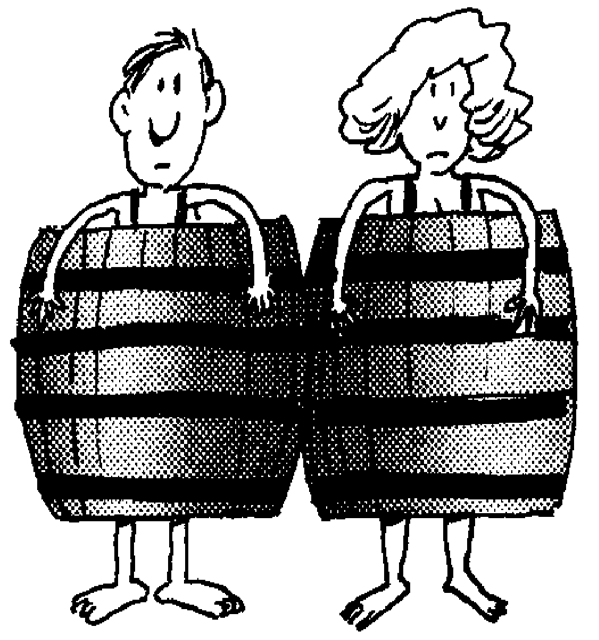 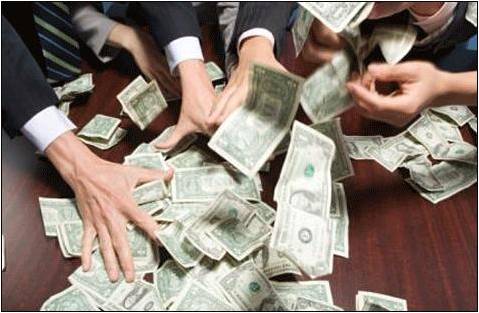 Mensagem  de ontem e de hoje
Negócios mudam
Mensagem  de ontem e de hoje
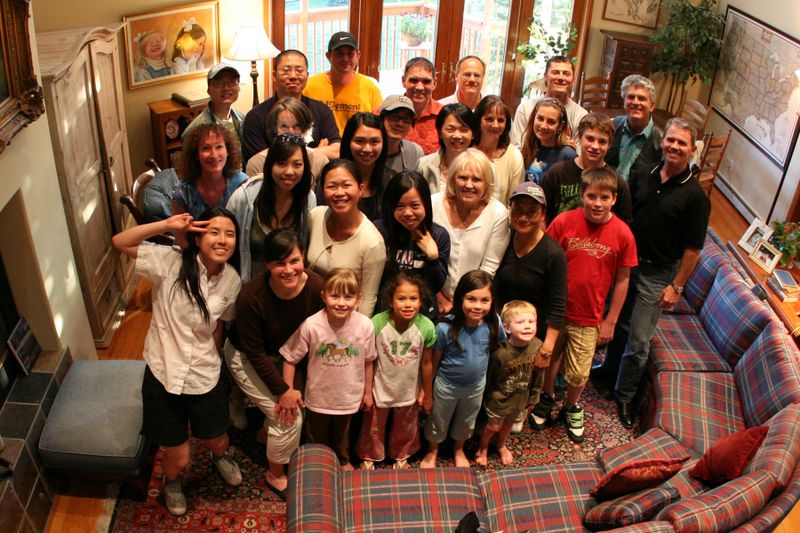 Famílias mudam
Mensagem  de ontem e de hoje
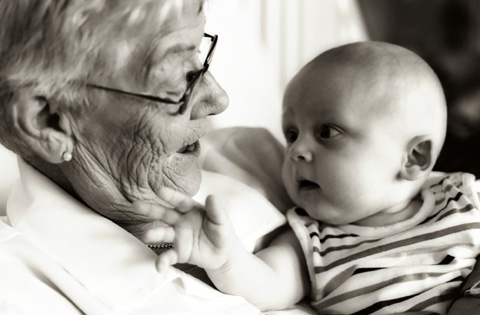 Nosso corpo muda
Mensagem  de ontem e de hoje
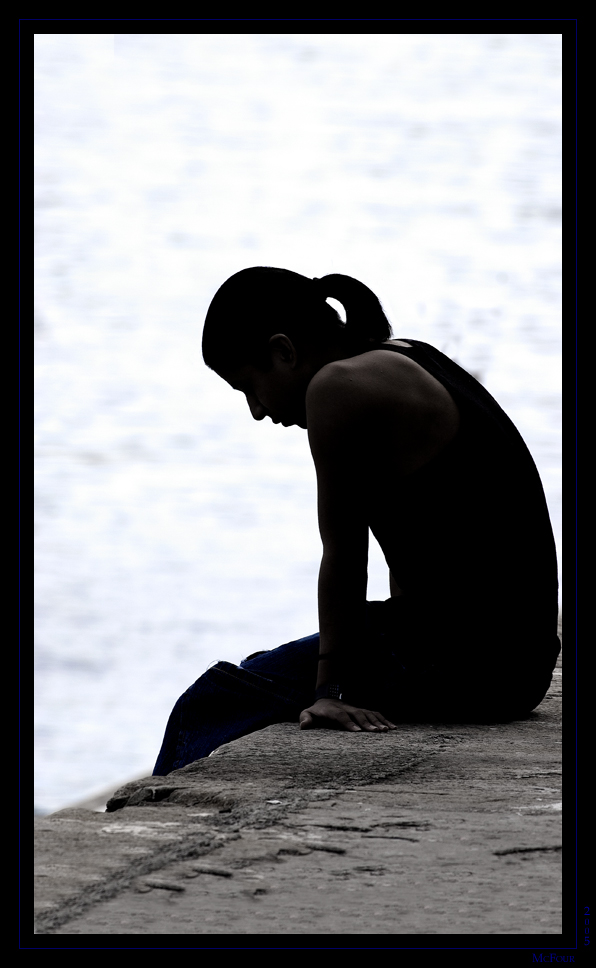 A morte de um ente 
querido muda muitas 
coisas
Mensagem  de ontem e de hoje
Igrejas mudam
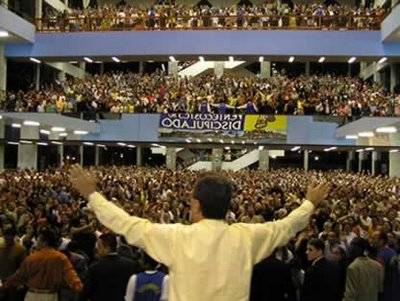 Mensagem  de ontem e de hoje
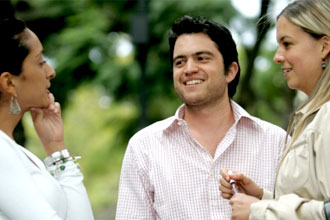 Amigos mudam
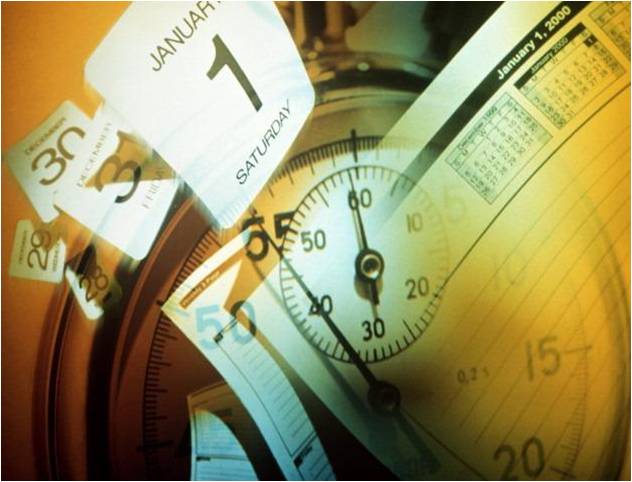 Mensagem  de ontem e de hoje
O ano também muda
Mensagem  de ontem e de hoje
I – DEUS CONTINUA DIRIGINDO 
O SEU POVO
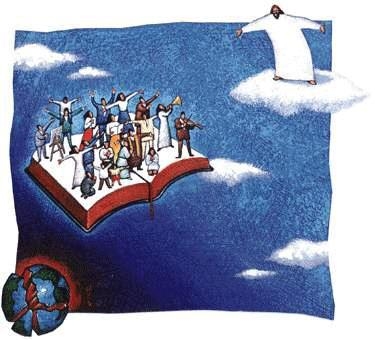 Mensagem  de ontem e de hoje
II – DEUS RECOMPENSA 
OS FIÉIS
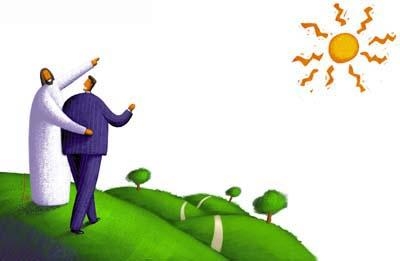 Mensagem  de ontem e de hoje
Jesus, é o mesmo ontem, 
e hoje, 
e eternamente
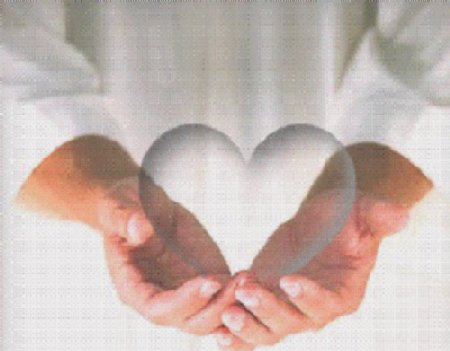